Иван Алексеевич бунин
(1870-1953) 
«Да, я не посрамил ту 
литературу, которую 
полтораста лет тому 
назад начали Карамзин 
и Жуковский»,
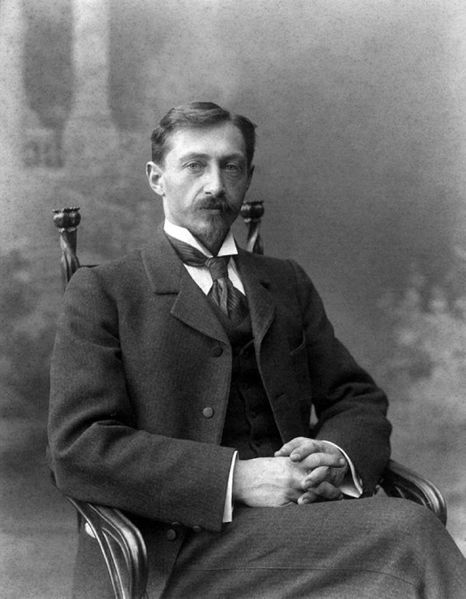 Иван Алексеевич Бунин - одно из самых ярких имен русской литературы. 
Прекрасный язык,образность, точность, ритмичность прозы, умение передать язык разных слоев общества,        
сила воображения, выразительная живописность, тонкий
психологизм- особенные черты его творчества,
уходящего корнями в русскую классику. 
Его произведения проникнуты тревогой за
судьбу России. Это честный, глубокий анализ жизни
 русского народа, его традиций, языка,характера.
Иван Алексеевич Бунин pодился
23 октябpя 1870 года (10 октябpя
по стаpому стилю) в Воpонеже, на
Двоpянской улице. Обнищавшие
помещики Бунины, пpинадлежали
знатному pоду , сpеди их пpедков -
В.А. Жуковский и поэтесса Анна
Бунина. 
В Воронеже Бунины
появились за три года до рождения
Вани, для обучения старших
сыновей: Юлия (13 лет) и Евгения
(12 лет).
Людмила Александровна, всегда
говорила:"Ваня с самого рождения
отличался от остальных детей", что
она всегда знала, что он
"особенный" , "ни у кого нет такой
души, как у него".
В 1874 году Бунины решили
пеpебpаться из города в деревню
на хутор Бутыpки, в Елецкий уезд
Орловской губернии, в последнее
поместье семьи.
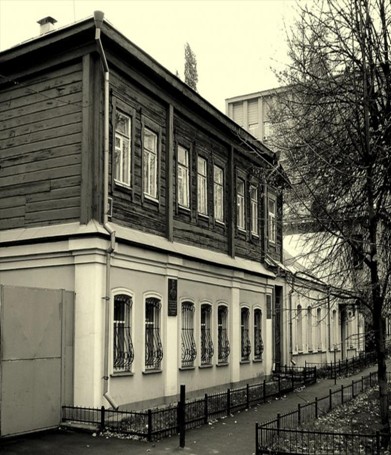 Творчество
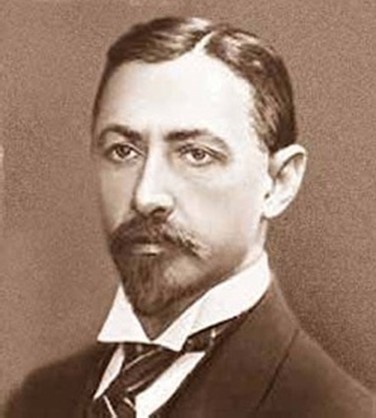 “Нет разлук и потерь, доколе жива моя душа,моя Любовь, Память! В живую воду сердца, вчистую влагу любви, печали и нежностипогружаю я корни и стебли моего прошлого...”
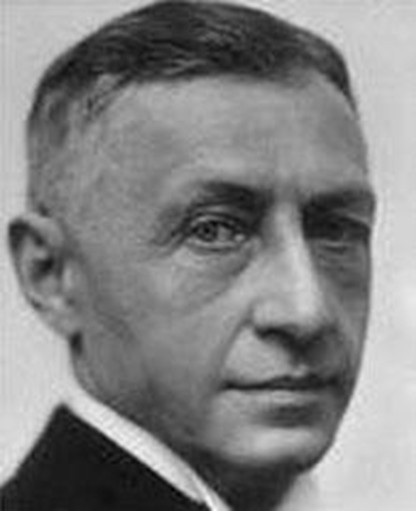 Бунина-прозаика по настоящему 
заметили после “Антоновских
яблок”. А в начале 1901 года 
вышел сборник стихов “Листопад”.
Он трижды удостаивался высшей
литературной награды, а в 1909
году был избран почетным членом
академии. “Когда я буду писать 
отзыв о Вашей книге стихов,
я…буду сравнивать Вас с
Левитаном, которого тоже горячо
люблю, которым наслаждаюсь
всегда…Чего желал бы я…
Вашему перу – твердости! 
Т.е. – бодрого духа, радости 
душевной. Засиять бы Вам 
однажды, в стихах, улыбнуться
бы весело людям”, – писал
М.Горький о “Листопаде”.
Надо доказать, что проза и поэзияИ.А.Бунина представляет собойединый текст: «Свои стихи я неотграничиваю от своей прозы. Издесь, и там одна и та же ритмика… -дело только в той или иной силенапряжения её»
В эмиграции Бунин написал свои лучшие произведения, такие как: «Митина любовь» (1924), «Солнечный удар» (1925), «Дело корнета Елагина» (1925), и, наконец, «Жизнь Арсеньева» (1927—1929, 1933) и цикл рассказов «Тёмные аллеи» (1938-40). Эти произведения стали новым словом и в бунинском творчестве, и в русской литературе в целом. По словам К. Г. Паустовского, «Жизнь Арсеньева» — это не только вершинное произведение русской литературы, но и «одно из замечательнейших явлений мировой литературы».
Бунин и Украина
Из автобиографического романа Ивана Алексеевича Бунина «Жизнь Арсеньева. Юность»:
«Я опять почувствовал себя одиноким со всей своей молодостью среди всего того весеннего, что окружало меня, испытал какую-то горечь, разочарование. Но вместе с тем я как будто сказал себе: "Ну, что ж, тем лучше для меня, я теперь уже совсем свободен в той чудесной стране, которая только что открылась мне..." Страна же эта грезилась мне необозримыми весенними просторами всей той южной Руси, которая все больше и больше пленяла мое воображение и древностью своей и современностью. В современности был великий и богатый край, красота его нив и степей, хуторов и сел, Днепра и Киева, народа сильного и нежного, в каждой мелочи быта своего красивого и опрятного, - наследника славянства подлинного, дунайского, карпатского. А там, в древности, была колыбель его, были Святополки и Игори, печенеги и половцы, - меня даже одни эти слова очаровывали, - потом века казацких битв с турками и ляхами, Пороги и Хортица, плавни и гирла херсонские... "Слово о Полку Игореве" сводило меня с ума…»
В Россию (тогда Московию) род Буниных (Буникевських) переселился из Украины (тогда в составе Польши) в XV веке. Сам писатель исследовал, что его род происходит из Волыни.
В Украине писатель попал в юношеские годы. Подолгу жил в Харькове (1887-1889) , Полтаве (1890-1894) , Одессе (1898-1901 и 1918-1920) , бывал в Киеве.Поездка произвела на него такое сильное впечатление , что затем он в течение 30 лет систематически посещал эти края . География его путешествий Украины была очень большой : Харьков , Киев , Полтава , Одесса , Запорожье , Ромны , Славянск , Святые Горы ​​, Кременчуг , Екатеринослав , Каховка , Никополь , Николаев , Миргород , Каменец - Подольский , Кобеляки , Путивль , а также многочисленные села и хутора . Бунин плавал по Ворскле , побывал на острове Хортица , любил одесское побережье Черного моря , трижды путешествовал по Днепру .Как сам отмечал , « жадно искал сближения с ее народом , жадно слушал песни , душу его ». Влияние украинского фольклора чувствуется в его рассказах « На край света » и «Лирник Родион » , а также во многих стихах. ( « Мушкет » , «Уже подсыхает хмель на тыне ... » и других . В очерке " На« Чайке » " , а особенно в романе «Жизнь Арсеньева » Украина присутствует как место на земле , где писатель нашел гармонию между вечностью и красотой. 1891 року Бунін надрукував статтю «Пам'яті Т. Г. Шевченка». Йому належать переклади Шевченкових віршів «Закувала зозуленька» та «Заповіт», а також низки віршів Б. Грінченка і оповідання О. Стороженка «Вуси».

І.Бунін контактував з українськими письменниками-сучасниками М.Коцюбинським, Б.Грінченком, І.Франком, визнаним перекладачем і редактором «Кобзаря» І.А.Белоусовим, етнографом В. Гнатюком.
1890 Бунин путешествует по Днепру. Ему больше всего на свете хотелось побывать в Каневе на могиле Тараса Шевченко. Дружина письменника В. Муромцева-Буніна згадувала:
«... Говорил мне, что эти первые путешествия по Украине были для него самыми яркими, что вот тогда он окончательно влюбился в нее, в ее девушек в живописных расшитых костюмах, здоровых и независимых, в парней, кобзарей, в белоснежные дома, скрывавшиеся в зелени садов , и восхищался, как всю эту необычайную красоту своей родины воспроизвел в своей поэзии ... Тарас Шевченко. Признавался, что ни одна могила великих людей его так не волновала, как могила Шевченко »
Нобелевская премия
«за строгое мастерство, с которым он 
развивает традиции русской классической
 литературы»
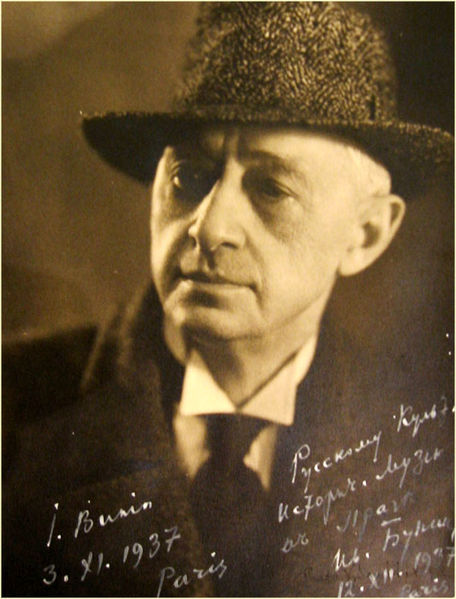 10 ноября 1933 года газеты в Париже
вышли с огромными заголовками 
"Бунин -Нобелевский лауреат".
Впервые за время существования 
этой премии награда по литературе 
была вручена русскому писателю. 
Всероссийская известность Бунина 
переросла во всемирную славу.
Для художественной прозы писателя характерны :
- Тема одиночества , беспомощности человека перед хаосом бытия;
- Стремление воспроизвести текучесть жизни;
- Направленность в прошлое индивидуального и национальной жизни прежних цивилизаций , элегические и ностальгические настроения ;
- Герои разделены " жаждой жизни " и острыми " ощущениями смерти " ;
- Сосредоточенность на проблемах смысла и тайн бытия , стремление воссоздать его красоту и трагизм ;
- Сочетание принципов реалистического изображения общественной и национальной жизни с элементами импрессионистической техники , тонкий психологический анализ;
- Тесную связь прозы и лирики ;
- Богатство звуковых и живописных деталей , ассоциативный принцип повествования , эмоциональный синтаксис .